Development of Electron Cooling Simulation Program
He Zhang
Center for Advanced Studies of Accelerators (CASA), Jefferson Lab
Outline
IBS calculation

Friction force calculation

Electron cooling rate  calculation

Special treatment for bunched electron cooling on coasting ion beam

Electron cooling dynamic simulation

Benchmark
He Zhang
---2---
IBS Calculation
Martini model (No vertical dispersion, Transverse Gaussian distribution)
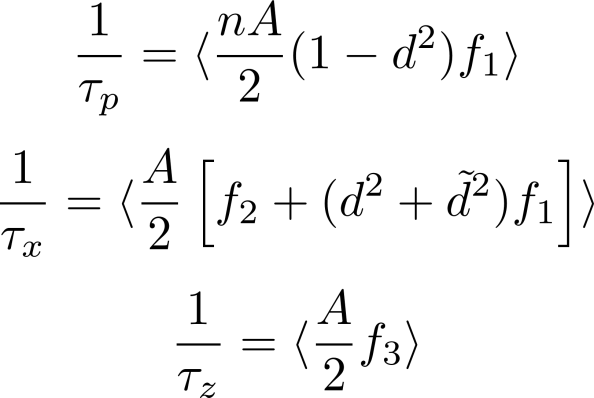 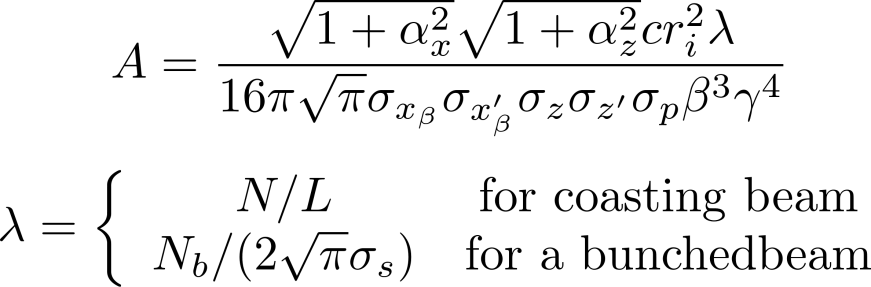 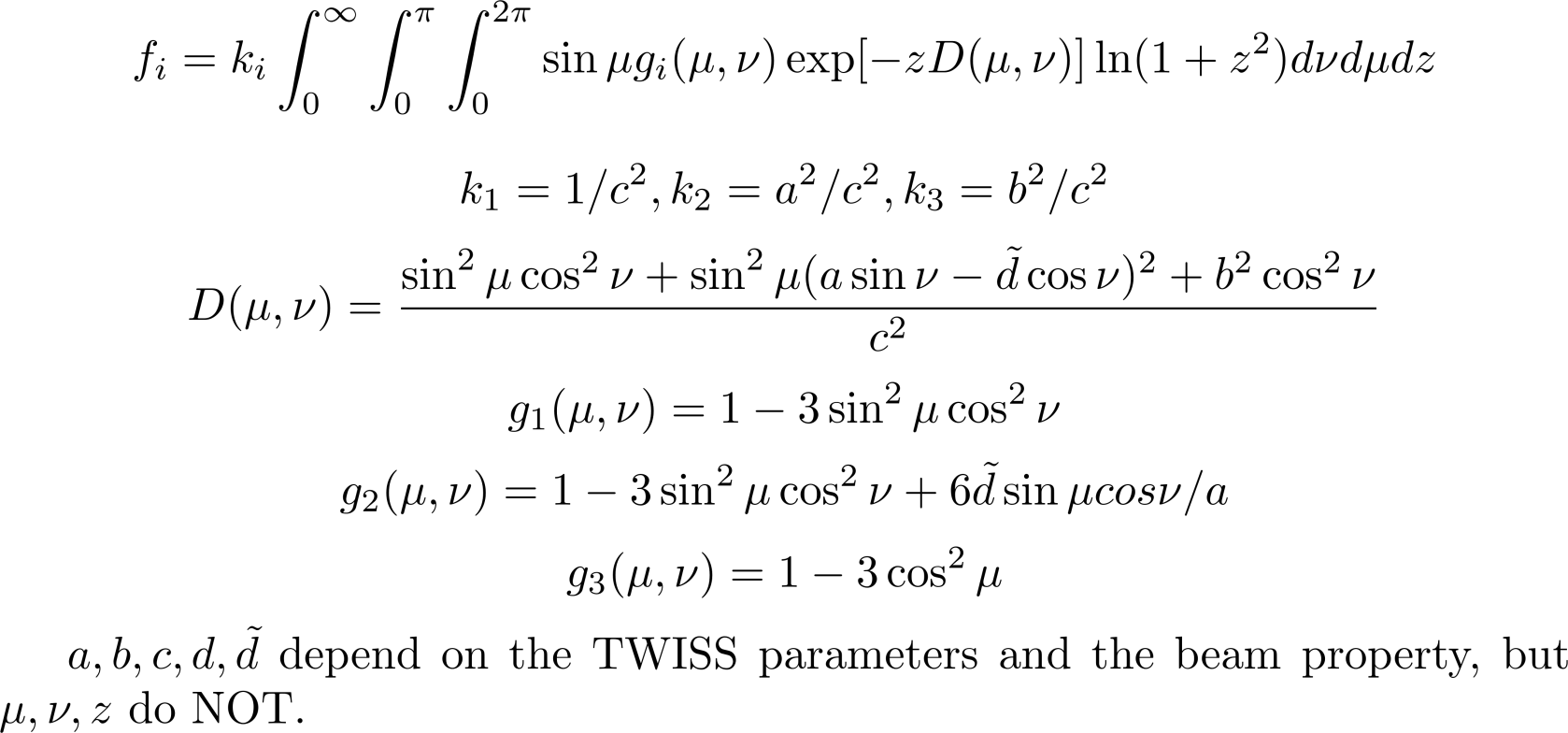 He Zhang
---3---
IBS Calculation
He Zhang
---4---
Friction Force Calculation
Friction force calculation for magnetized electron beam
 Use Parkhomchuk formula for friction force in magnetized e- beam
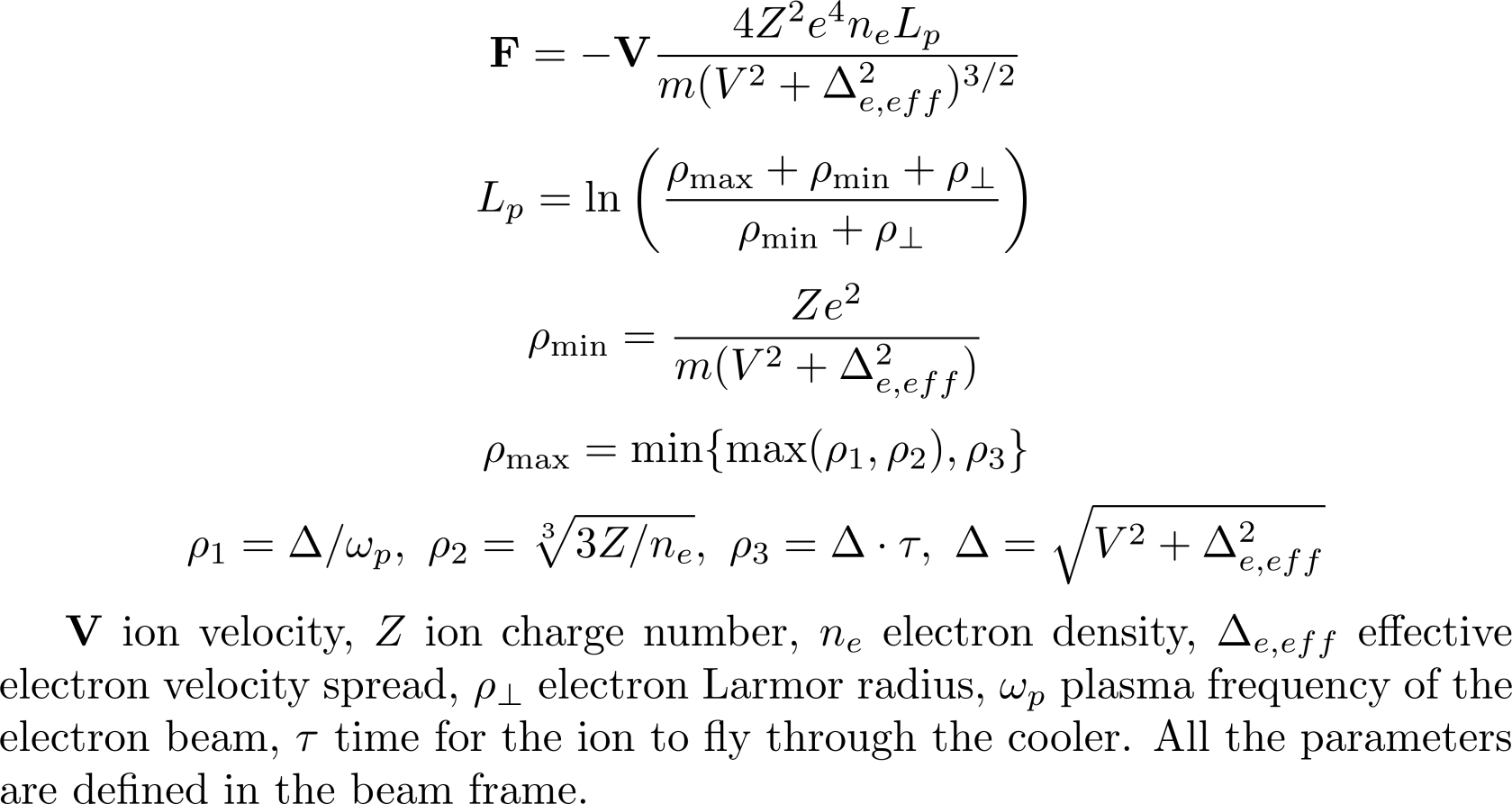 He Zhang
---5---
Cooling Rate Calculation
Single particle model: sample the ion beam with particles with the same emittance
 Transversely:




 longitudinally:
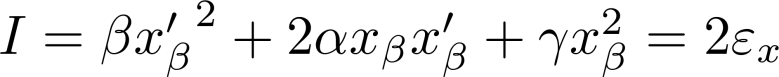 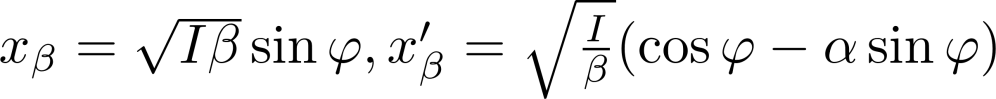 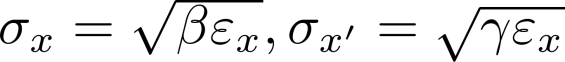 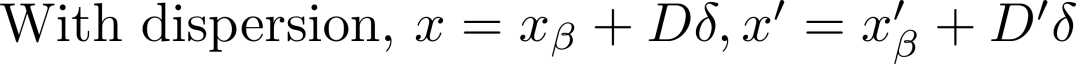 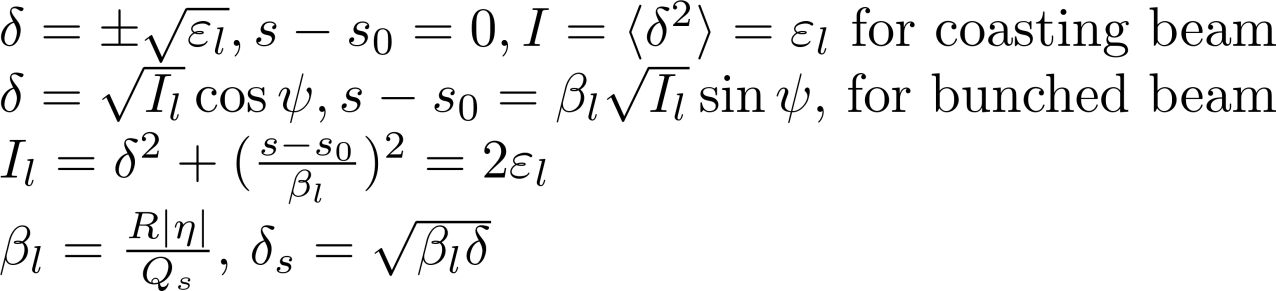 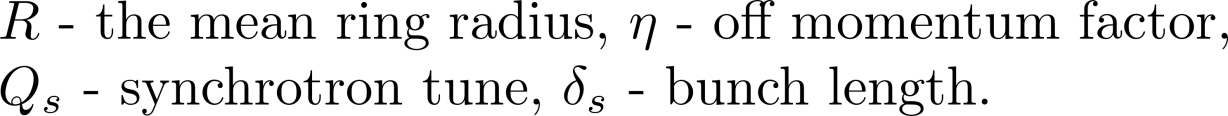 He Zhang
---6---
Cooling Rate Calculation
He Zhang
---7---
Cooling Rate Calculation
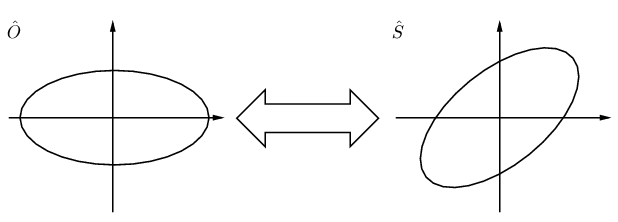 He Zhang
---8---
Cooling Rate Calculation
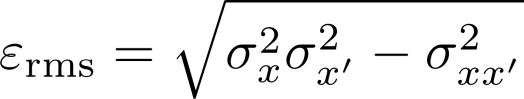 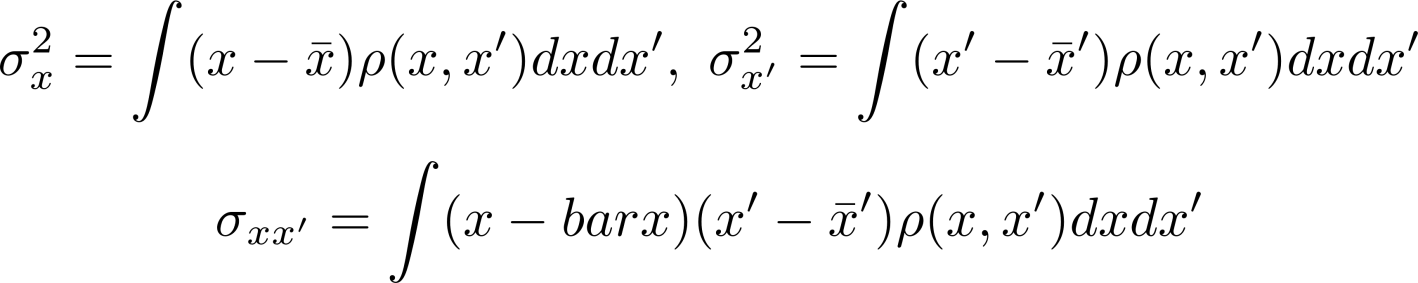 He Zhang
---9---
Special Treatment for Bunched to Coasting Cooling
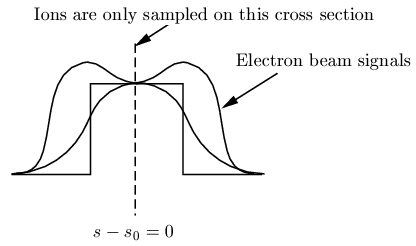 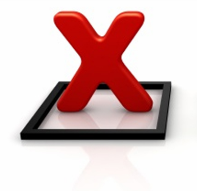 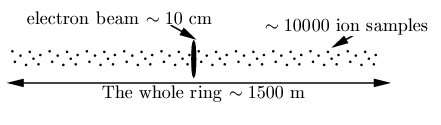 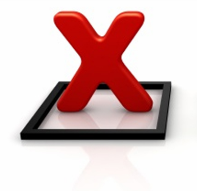 He Zhang
---10---
Special Treatment for Bunched to Coasting Cooling
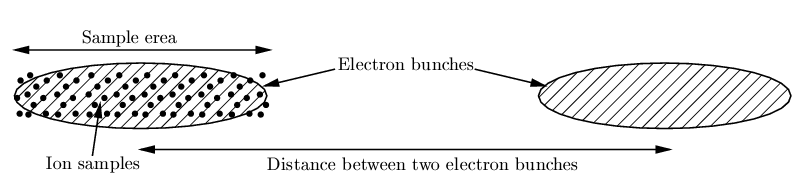 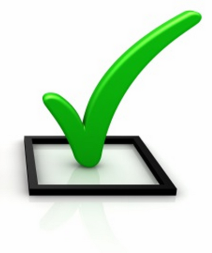 He Zhang
---11---
Special Treatment for Bunched to Coasting Cooling
He Zhang
---12---
Cooling Dynamic Simulation
He Zhang
---13---
Cooling Dynamic Simulation
He Zhang
---14---
Bunched to Coasting Cooling in Model Beam
Problem: 
as discussed the bunched electron cooling is an average effect on the coasting ion beam. But in model beam dynamic simulation, each ion feels different friction force. Ions are not re-sampled, hence the cooling effect is not averaged. 
 Solution: 
 Sample the ions as groups. In each group, all the ions have the same transverse coordinate and momentum spread, but different longitudinal positions. 
 Calculate the average friction force on each group and apply the same kick to particles in the same group. 
 Apply the same IBS kick on the particles in the same group too. 
 Apply the same phase advance on the particles in the same group.
He Zhang
---15---
Benchmark
DC Cooling on coasting ion beam
He Zhang
---16---
Benchmark
Bunched Cooling on bunched ion beam
He Zhang
---17---
Benchmark
Bunched Cooling on coasting ion beam
He Zhang
---18---
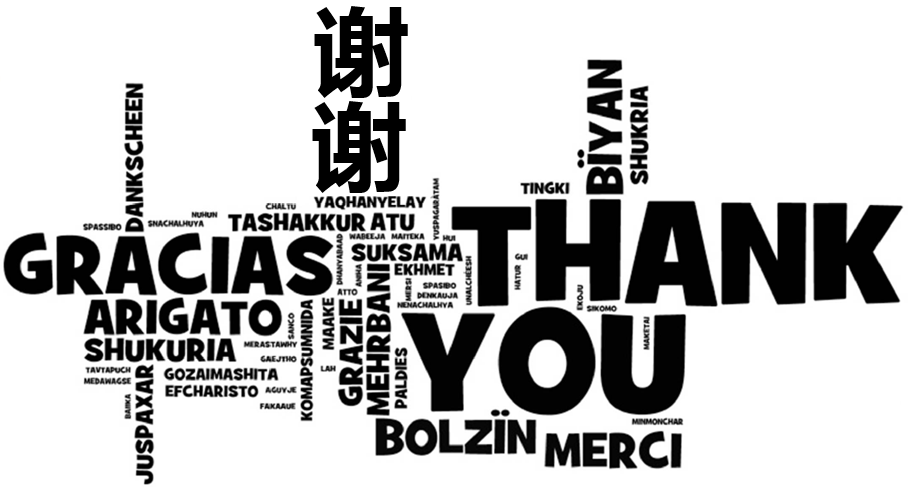 --19--
He Zhang